レムナントが　しるべき　
サムエルき　だいに
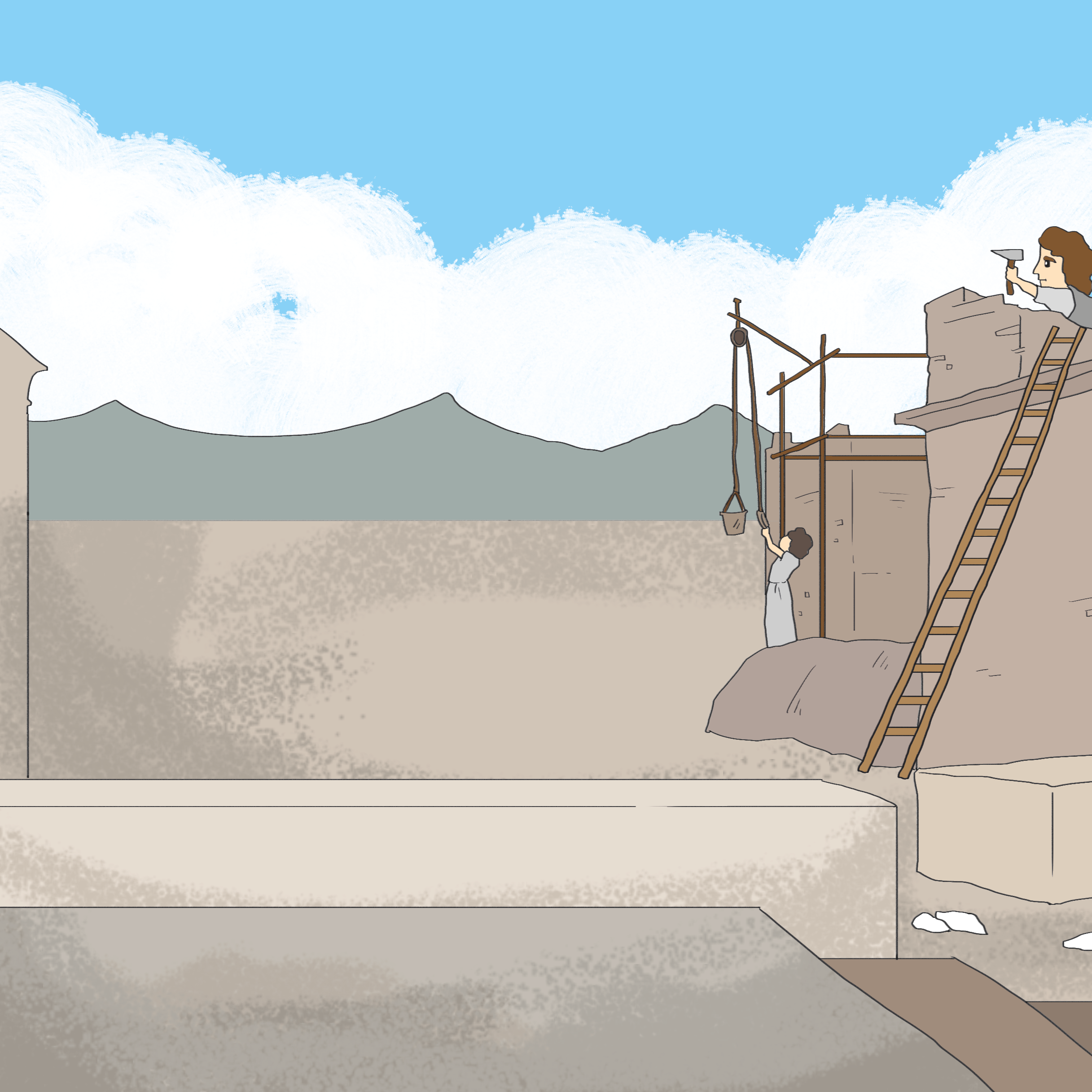 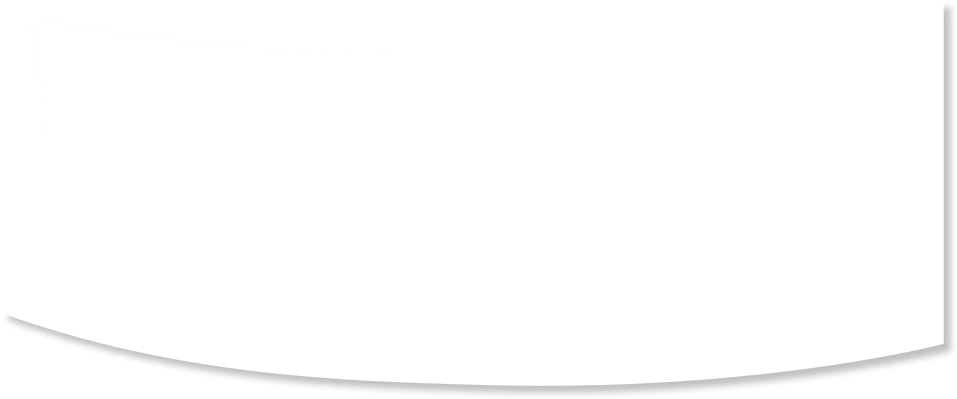 1
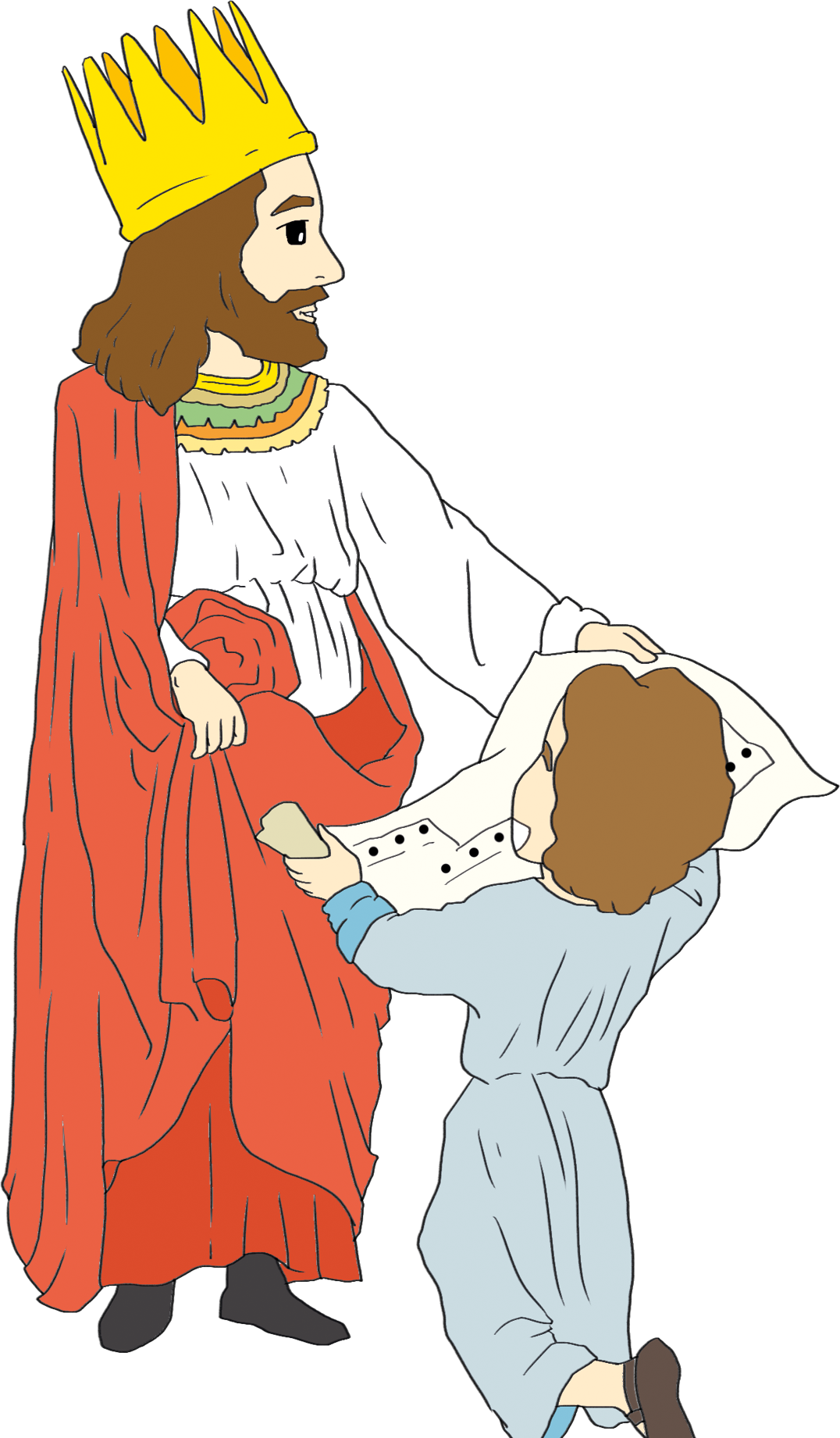 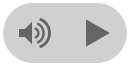 サウルおうの　しと
おうに　なる　ダビデ
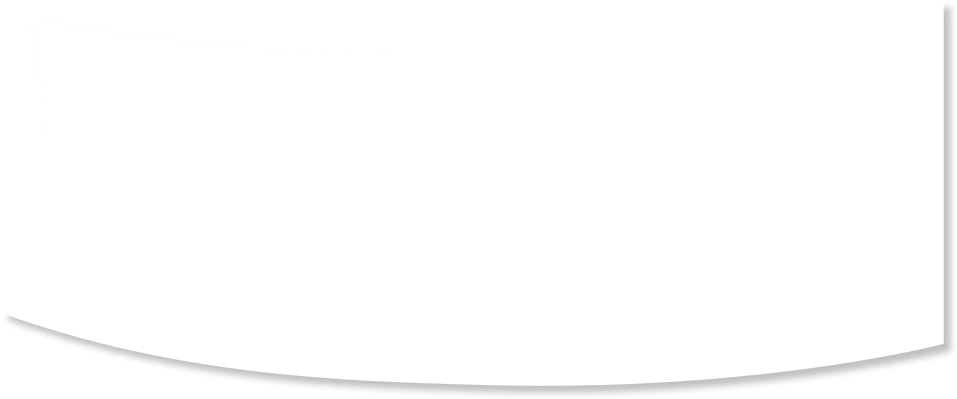 Iサムエル 1:15~16
ダビデは　わかものの　ひとりを　よんで　いった。
「ちかよって、これを　うて。」そこで　かれを　うちころした。
そのとき、ダビデは　かれに　いった。「おまえの　ちは、
おまえの　あたまに　ふりかかれ。おまえじしんの　くちで、
『わたしは　しゅに　あぶら　そそがれた　かたを　ころした』と
いって　しょうげん　したからである。」
かみさまが　わたしに
くださった　
タラントは　なんでしょうか
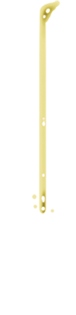 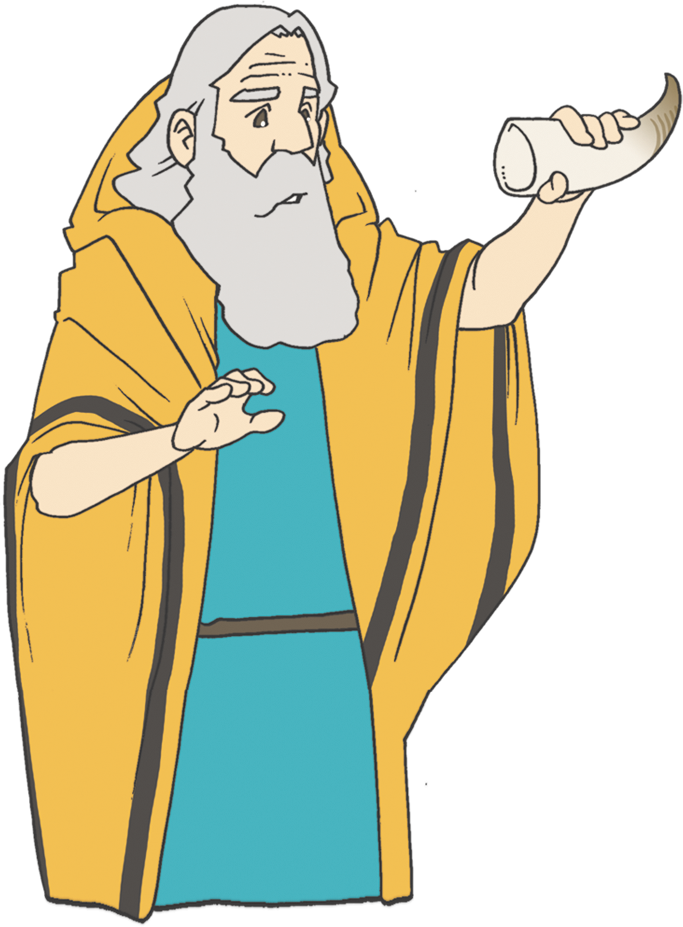 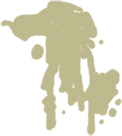 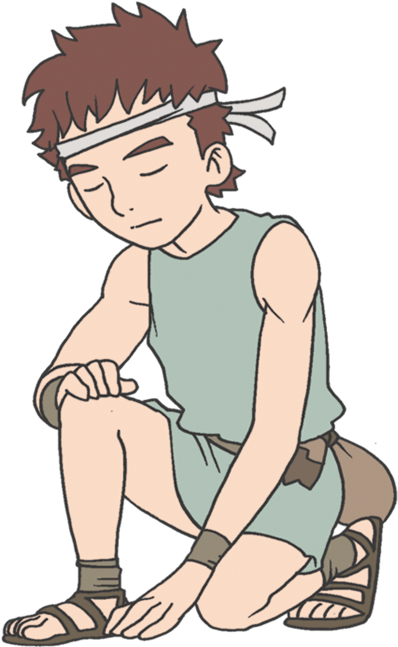 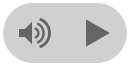 [Speaker Notes: 幼いとき、王になることをあらかじめ知っていたダビデ]
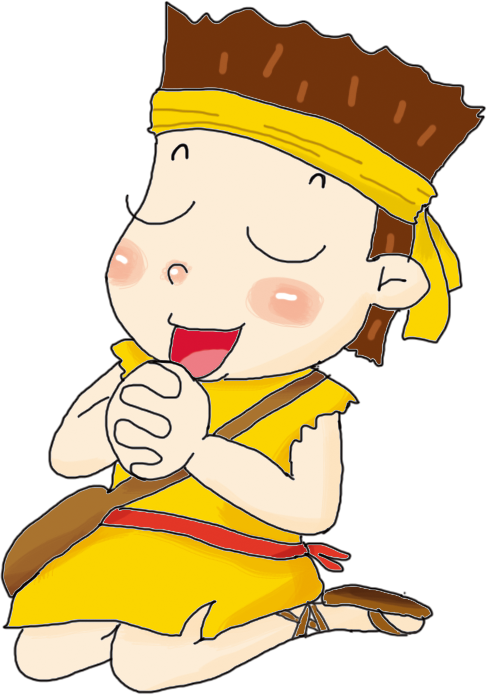 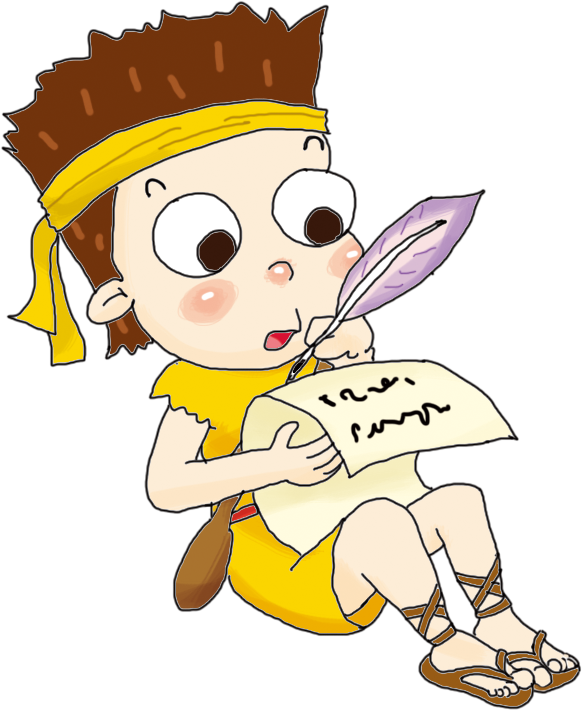 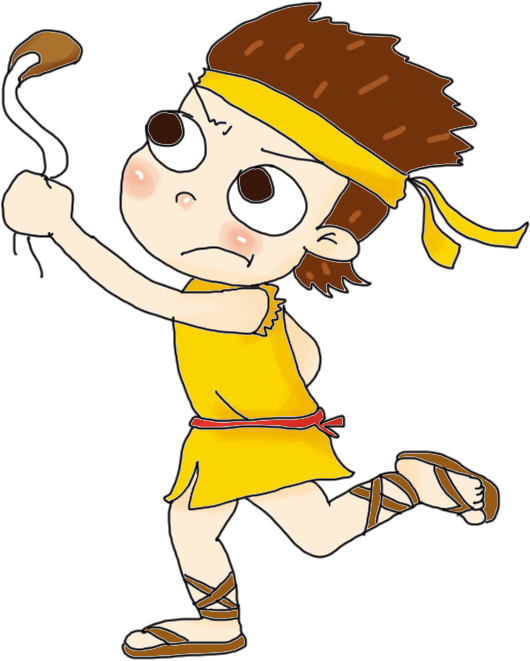 ダビデは　サウルの　しを
かなしみました
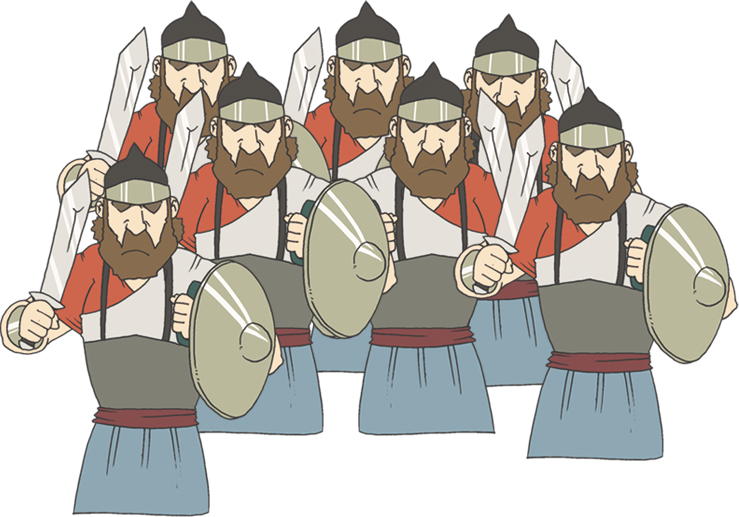 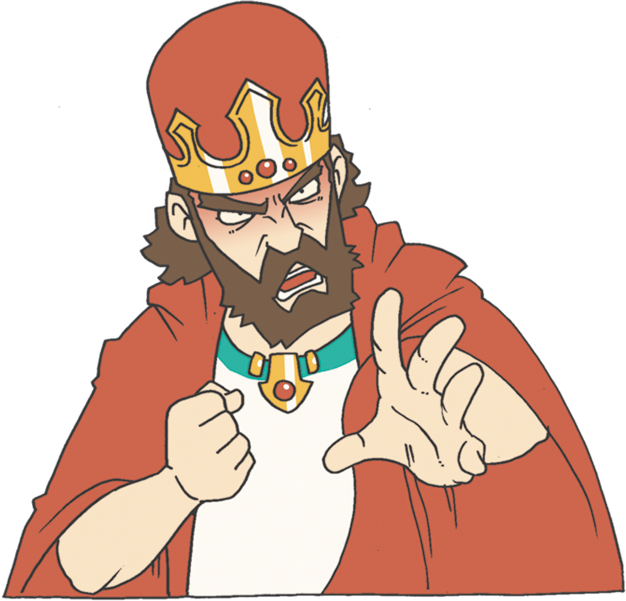 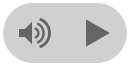 [Speaker Notes: 1) みことばは必(かなら)ず成就(じょうじゅ)します(Ⅱサムエル16:1～13)
2) サウル王(おう)は死(し)を迎(むか)えました(Ⅱサムエル1:1～10)
3) サウル王(おう)の死(し)を報告(ほうこく)したある若者(わかもの)が殺(ころ)されました(Ⅱサムエル1:11～16)
4) ダビデは悲(かな)しい歌(うた)を作(つく)りました(Ⅱサムエル1:17～27)]
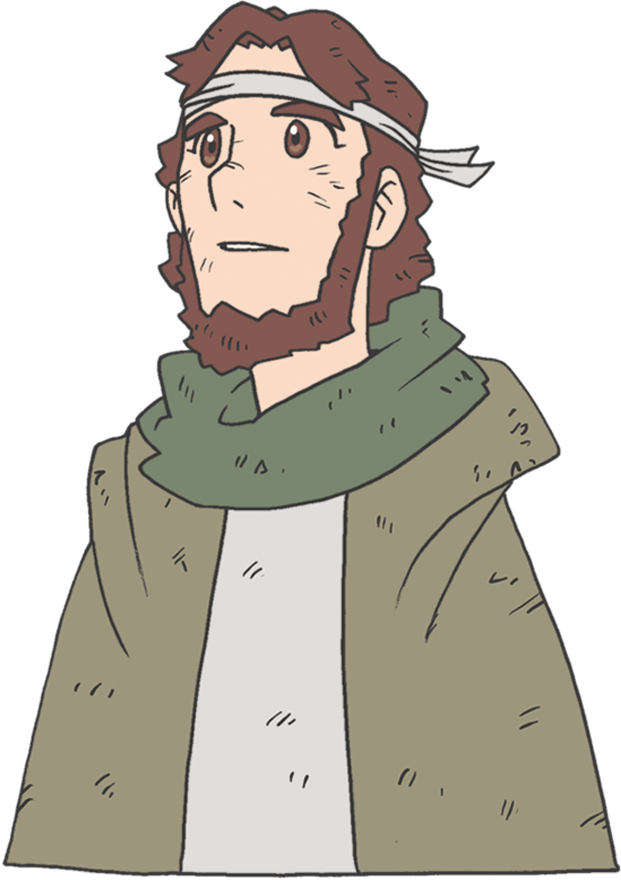 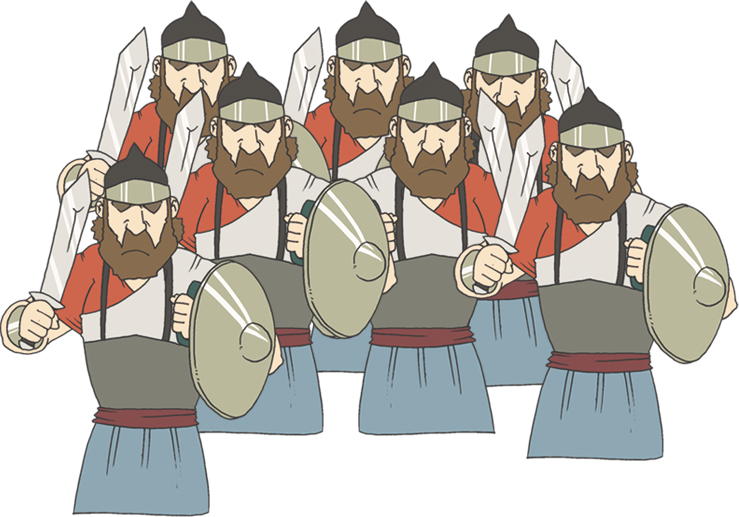 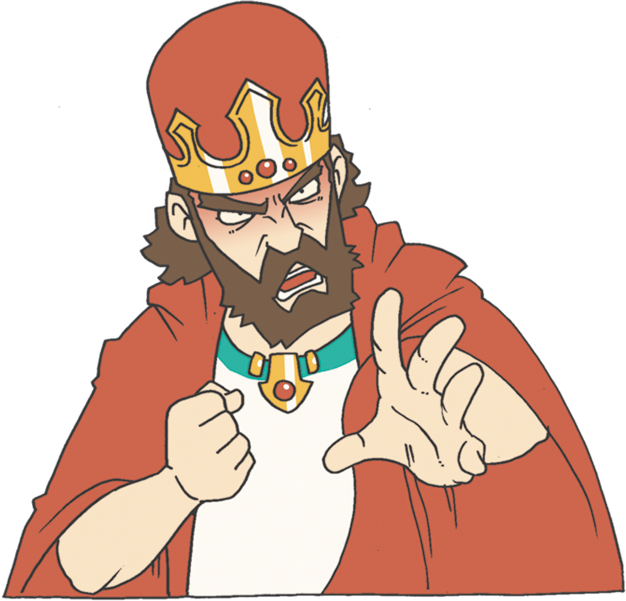 [Speaker Notes: 1) みことばは必(かなら)ず成就(じょうじゅ)します(Ⅱサムエル16:1～13)
2) サウル王(おう)は死(し)を迎(むか)えました(Ⅱサムエル1:1～10)
3) サウル王(おう)の死(し)を報告(ほうこく)したある若者(わかもの)が殺(ころ)されました(Ⅱサムエル1:11～16)
4) ダビデは悲(かな)しい歌(うた)を作(つく)りました(Ⅱサムエル1:17～27)]
ダビデは　おうに　なりました
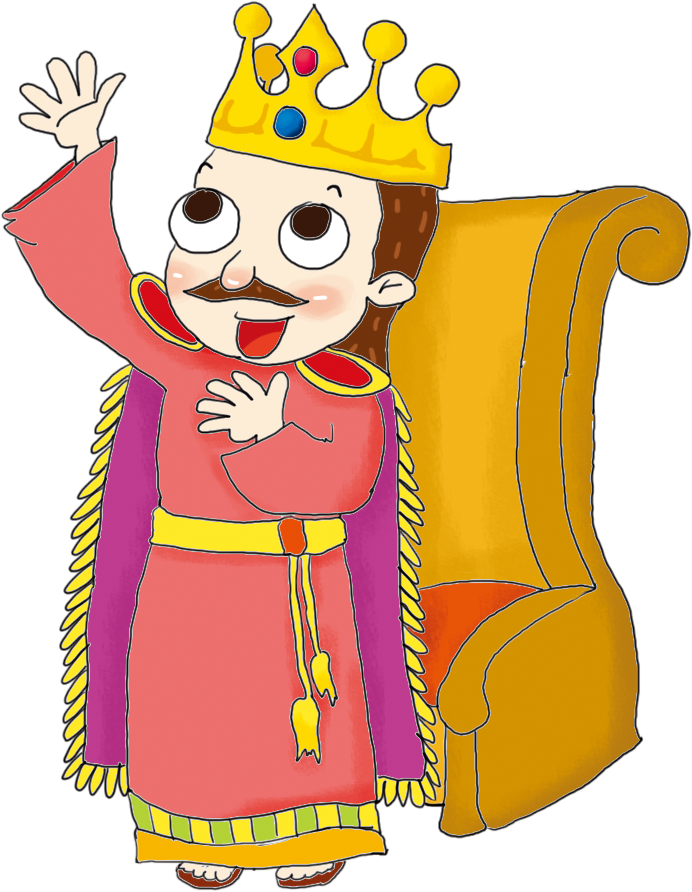 [Speaker Notes: 1) サウル王家(おうけ)との戦(たたか)いが続(つづ)いて、結局(けっきょく)、アブネルは殺(ころ)されました
(Ⅱサムエル3:22～30)
2) サウル王(おう)の息子(むすこ)イシュ•ボシェテが殺害(さつがい)されました(Ⅱサムエル4:1～12)
3) ダビデはユダと全(ぜん)イスラエルの王(おう)になりました(Ⅱサムエル5:1～5)]
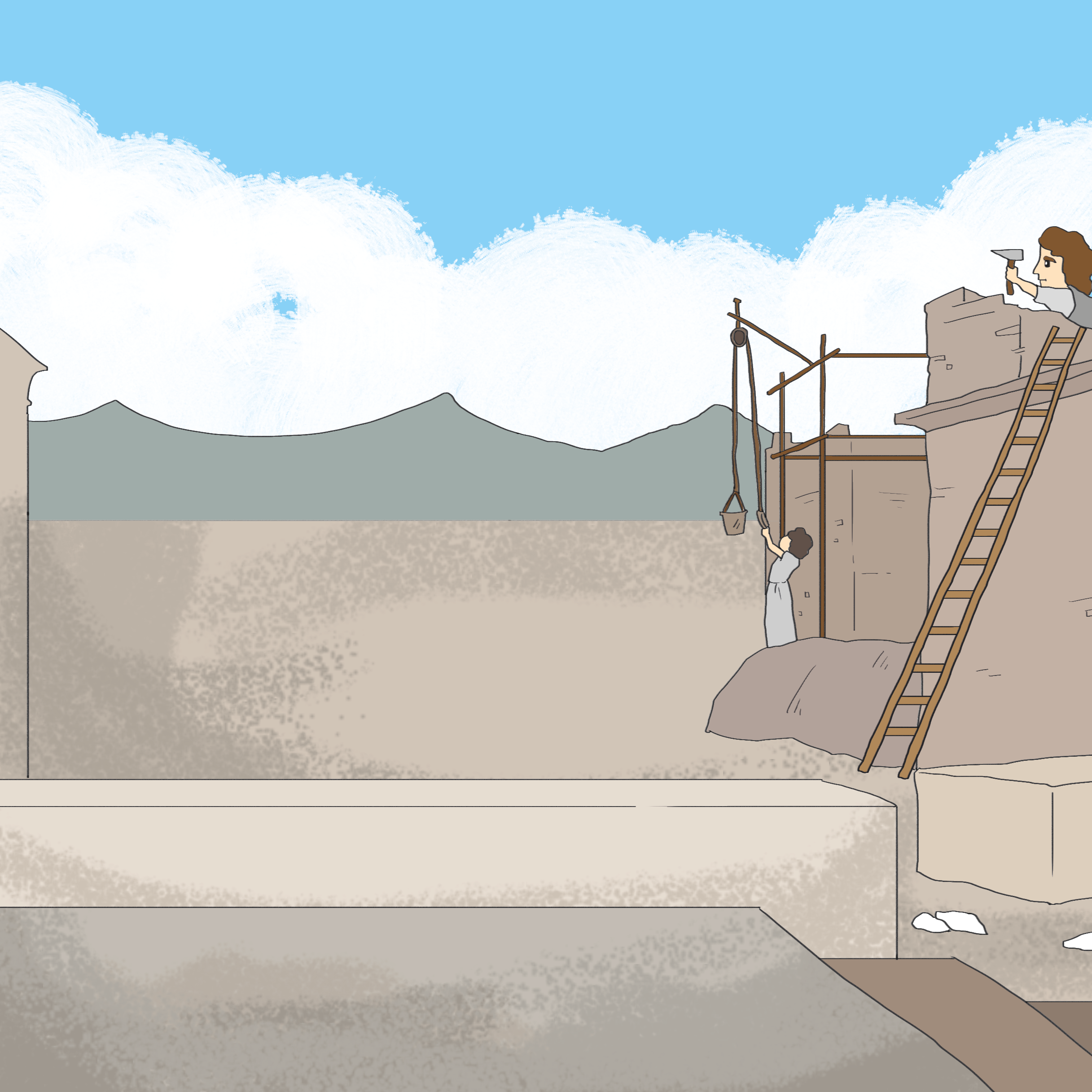 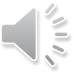 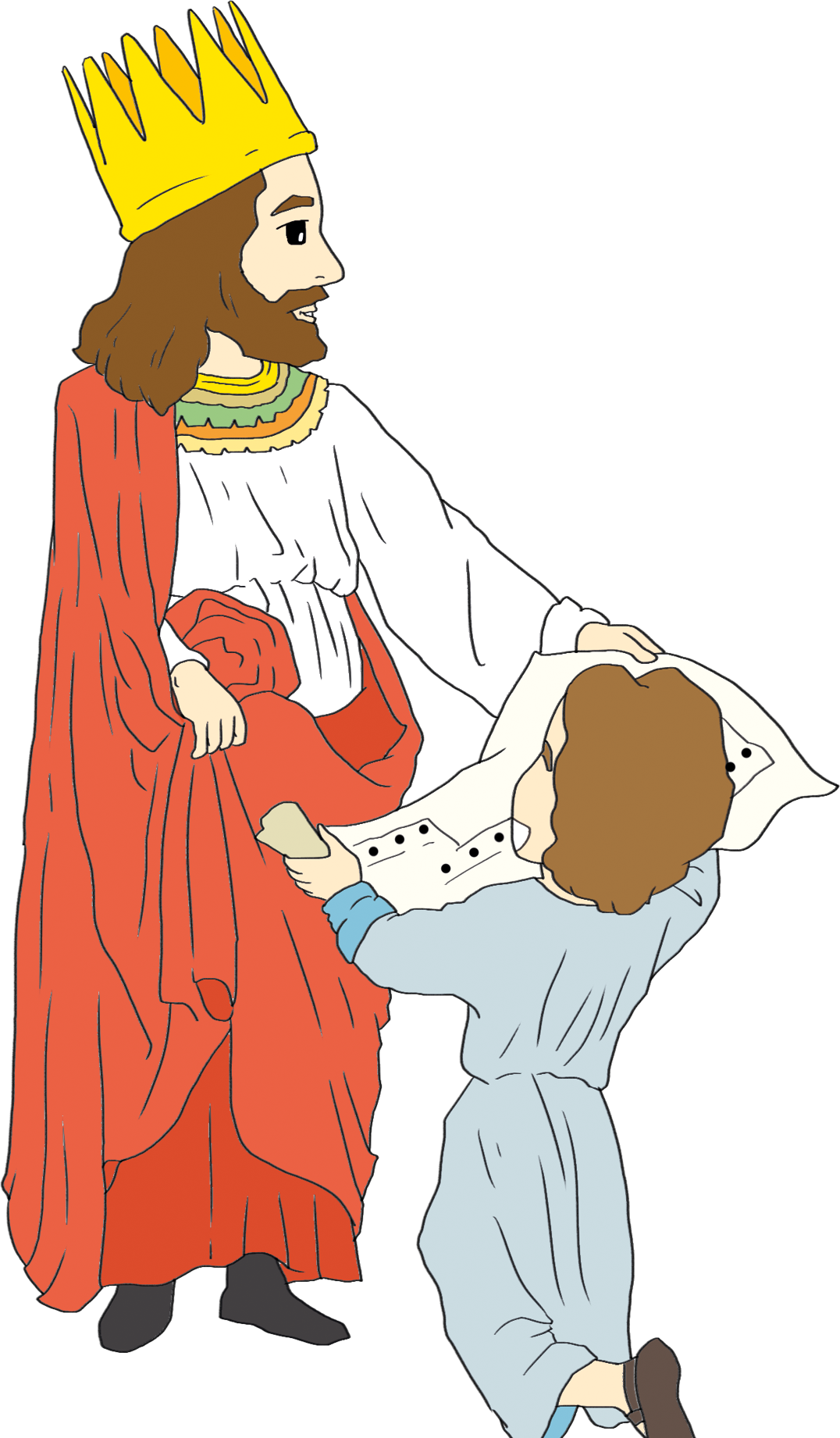 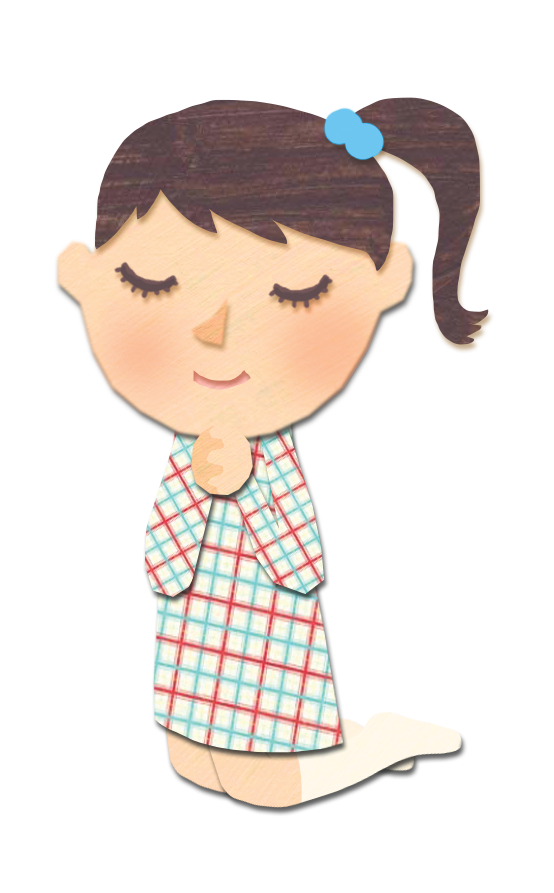 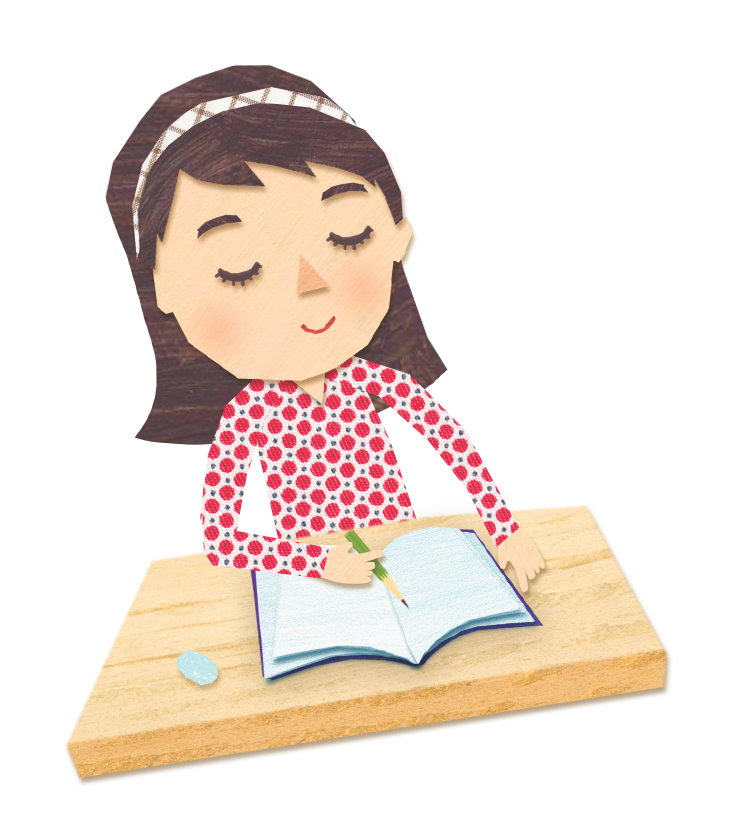 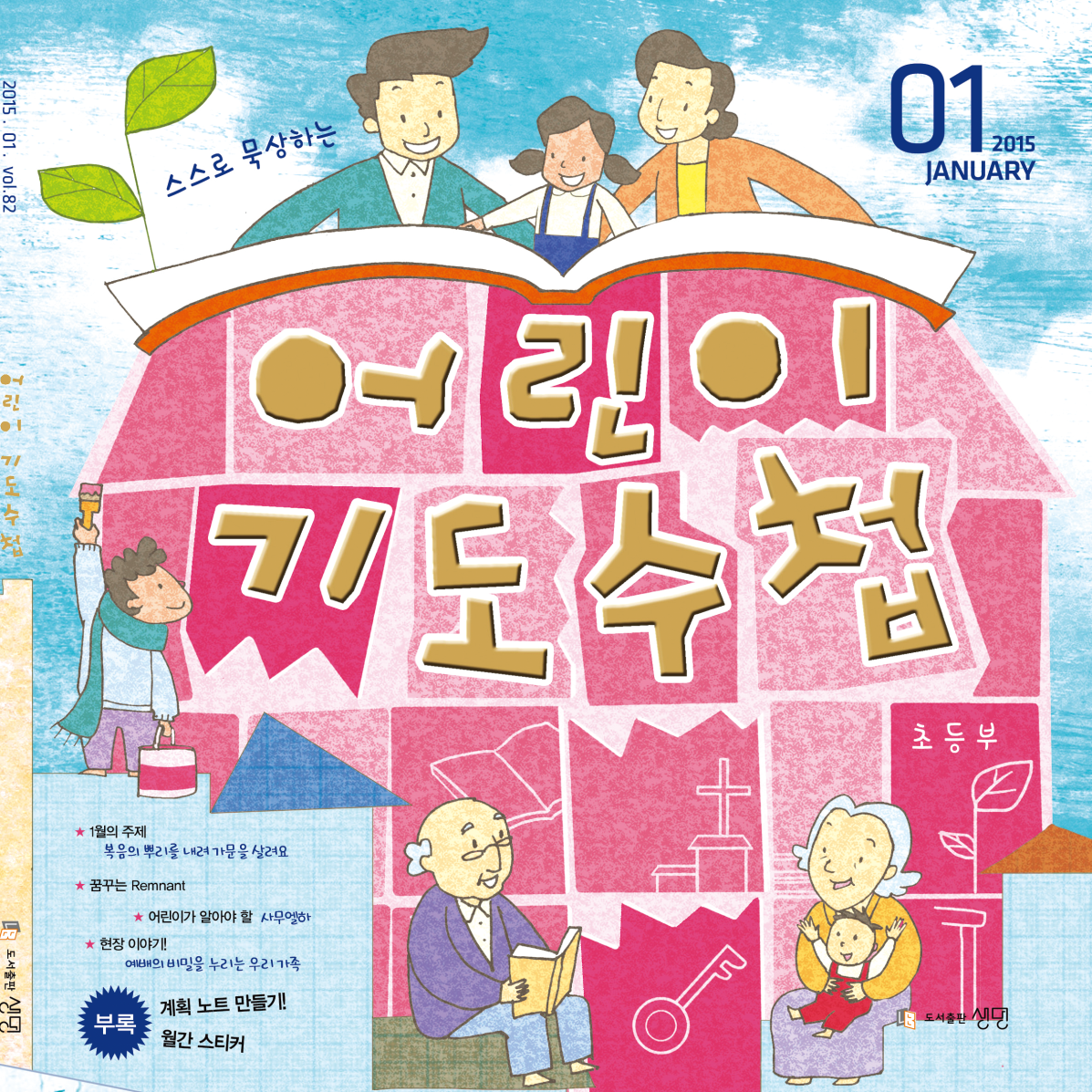 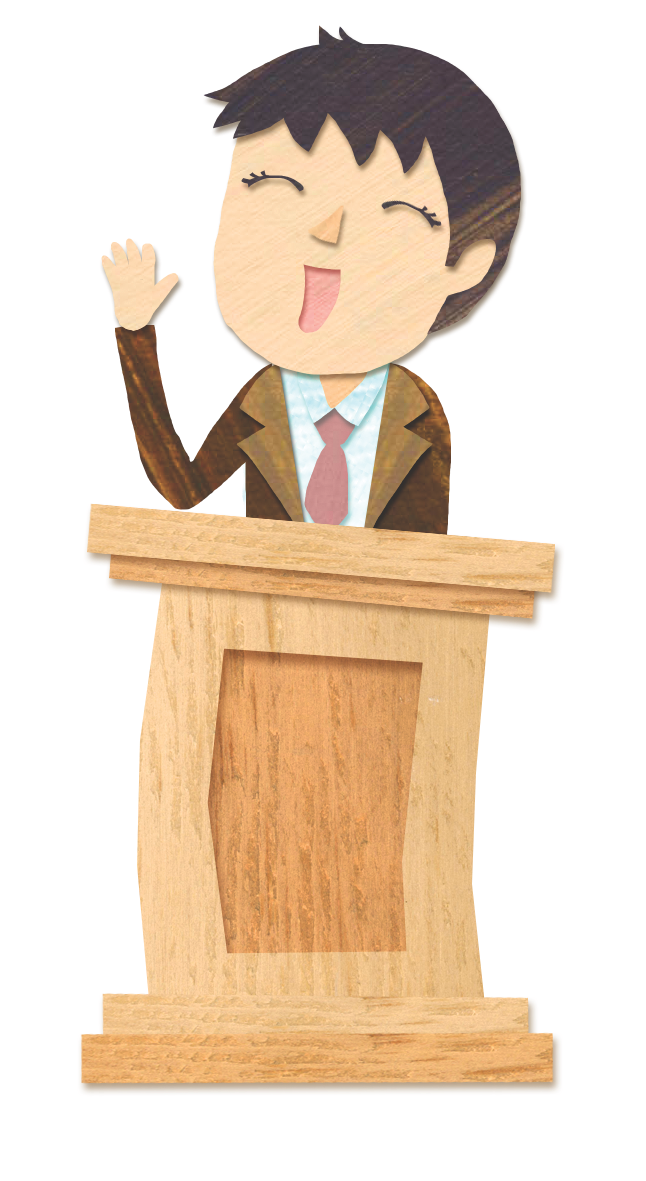 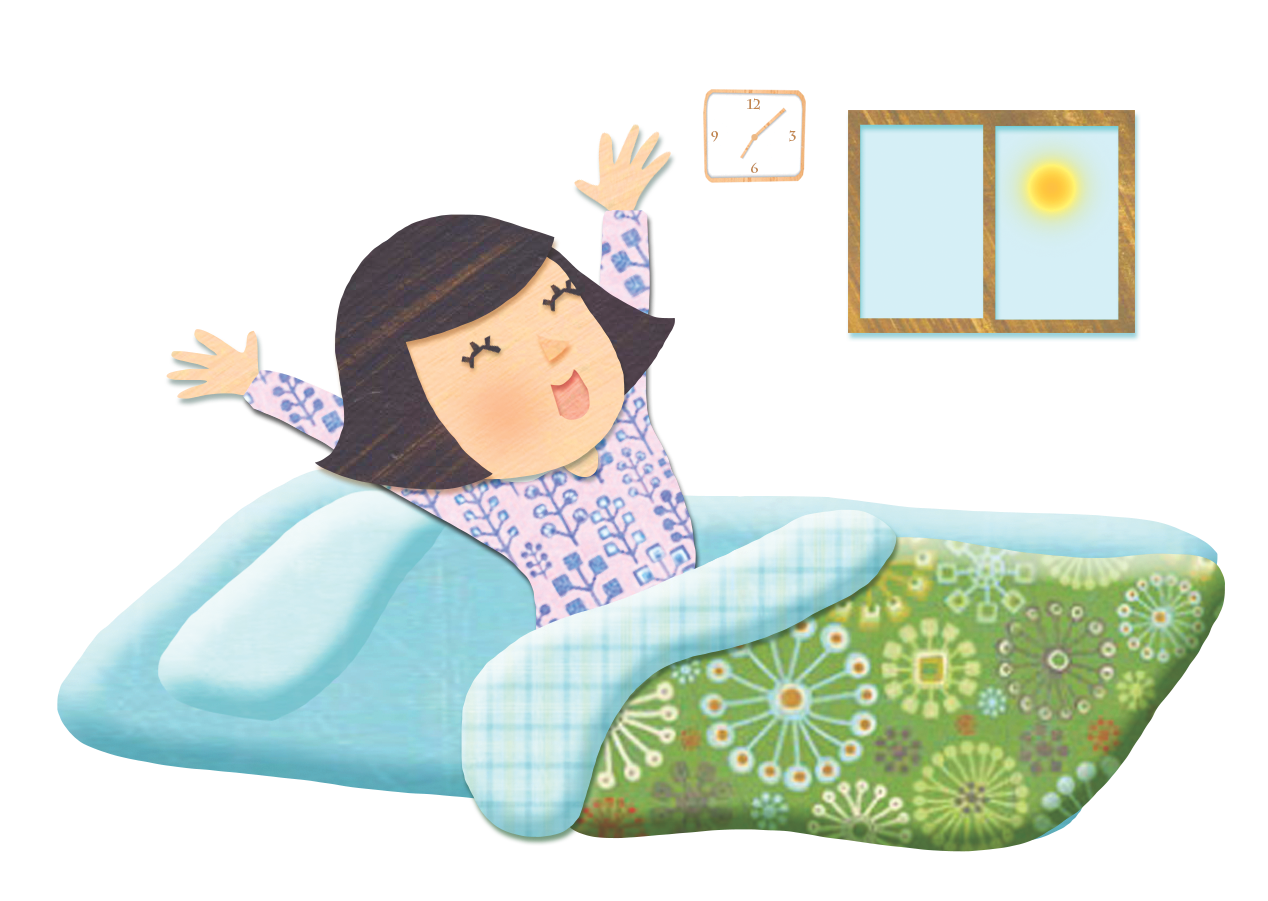 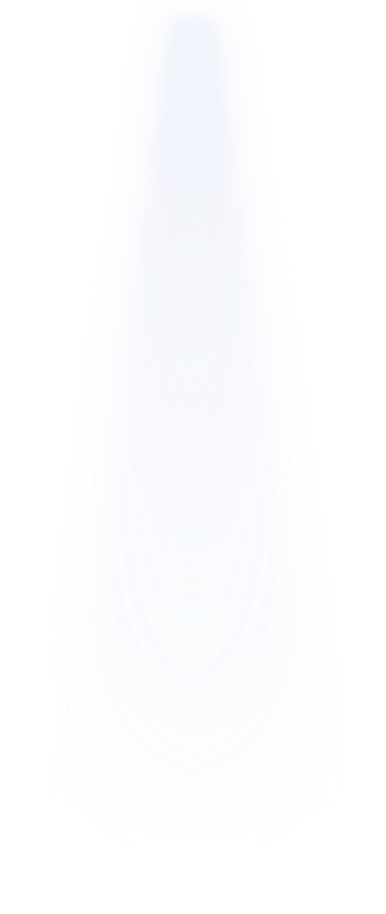 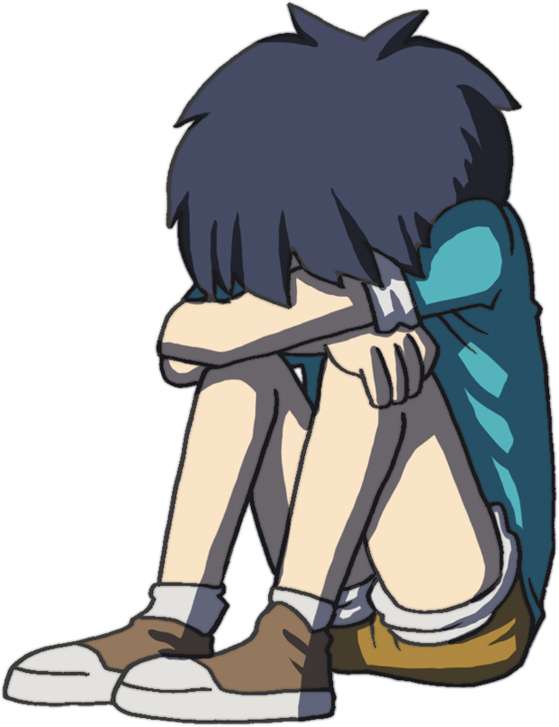 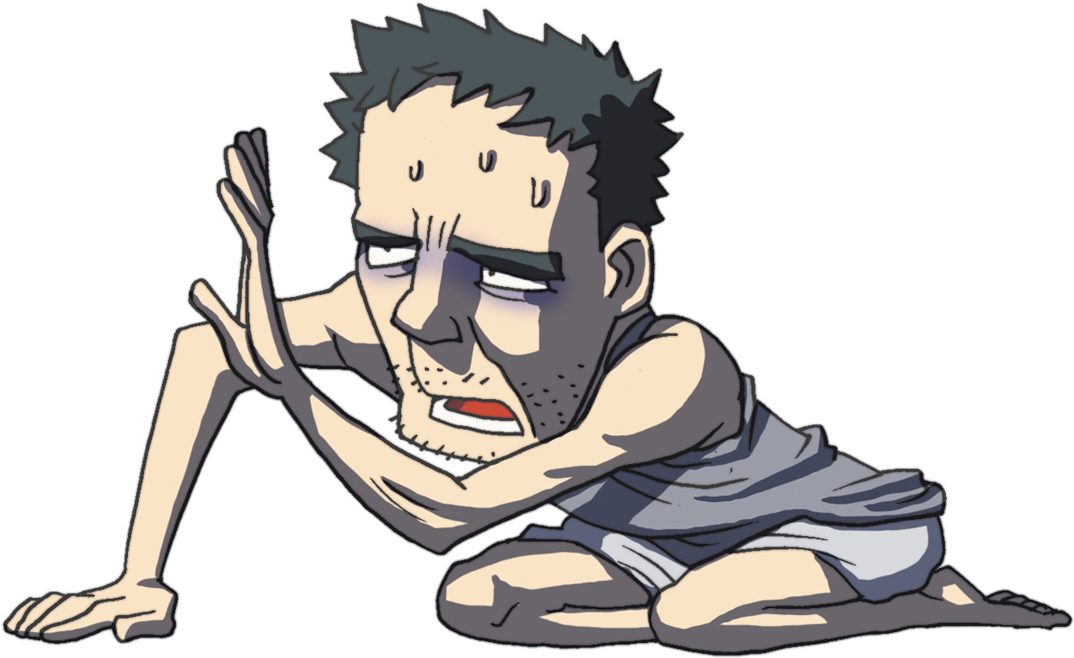 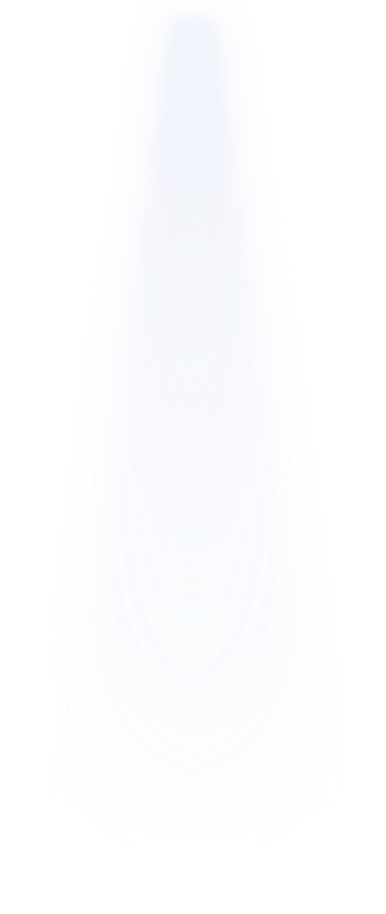 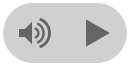 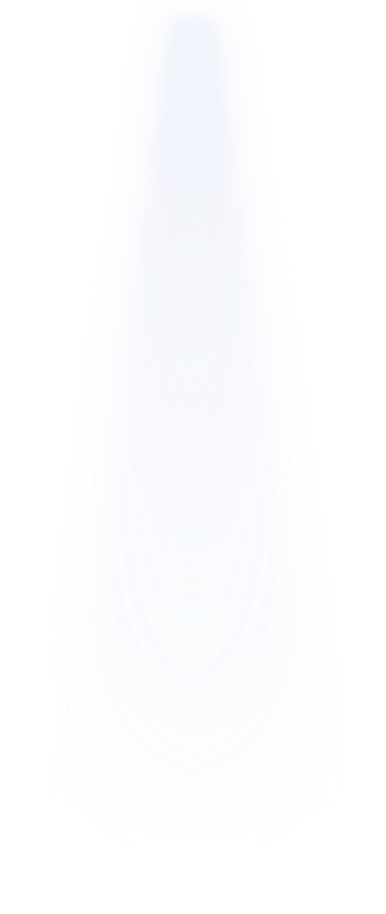 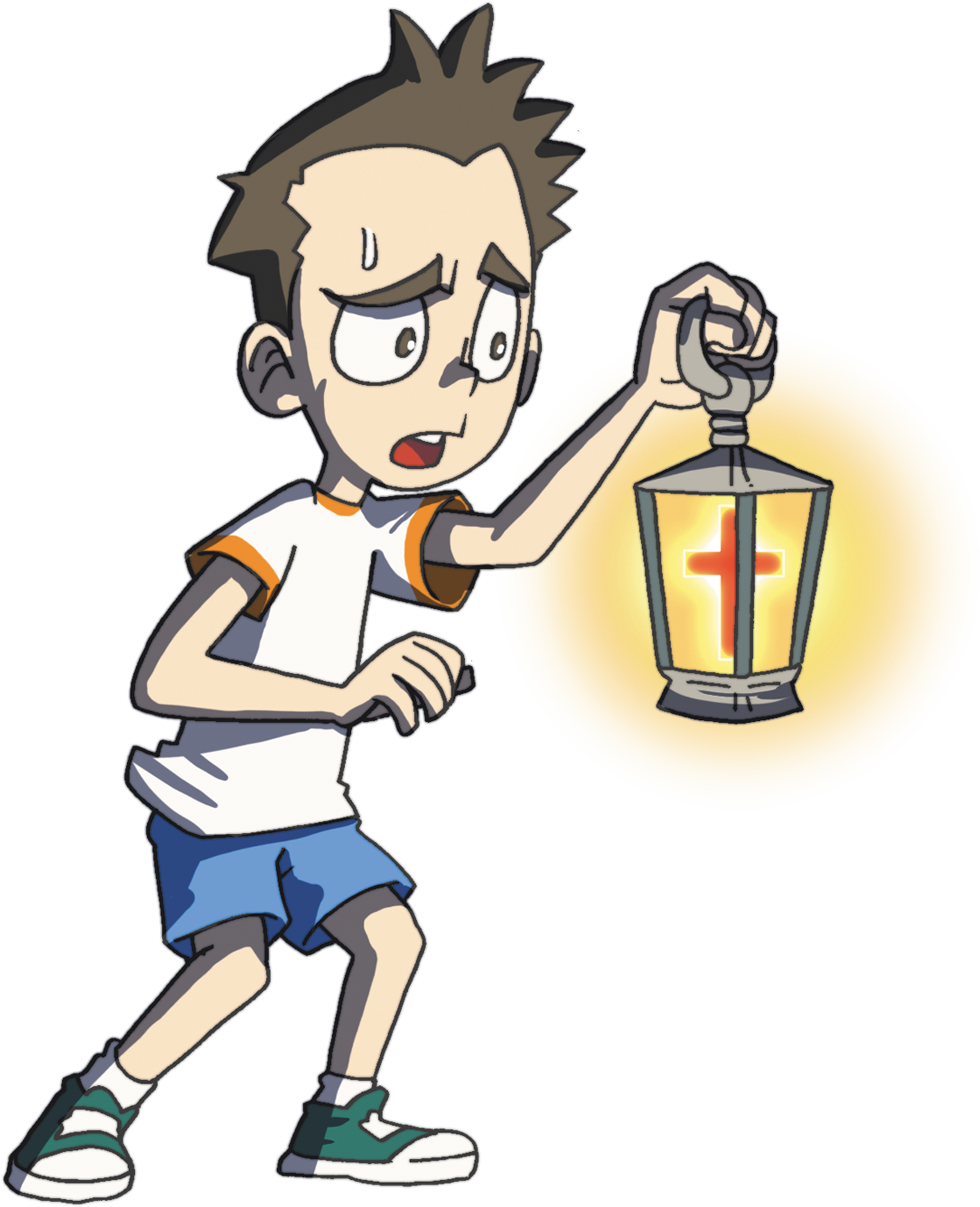 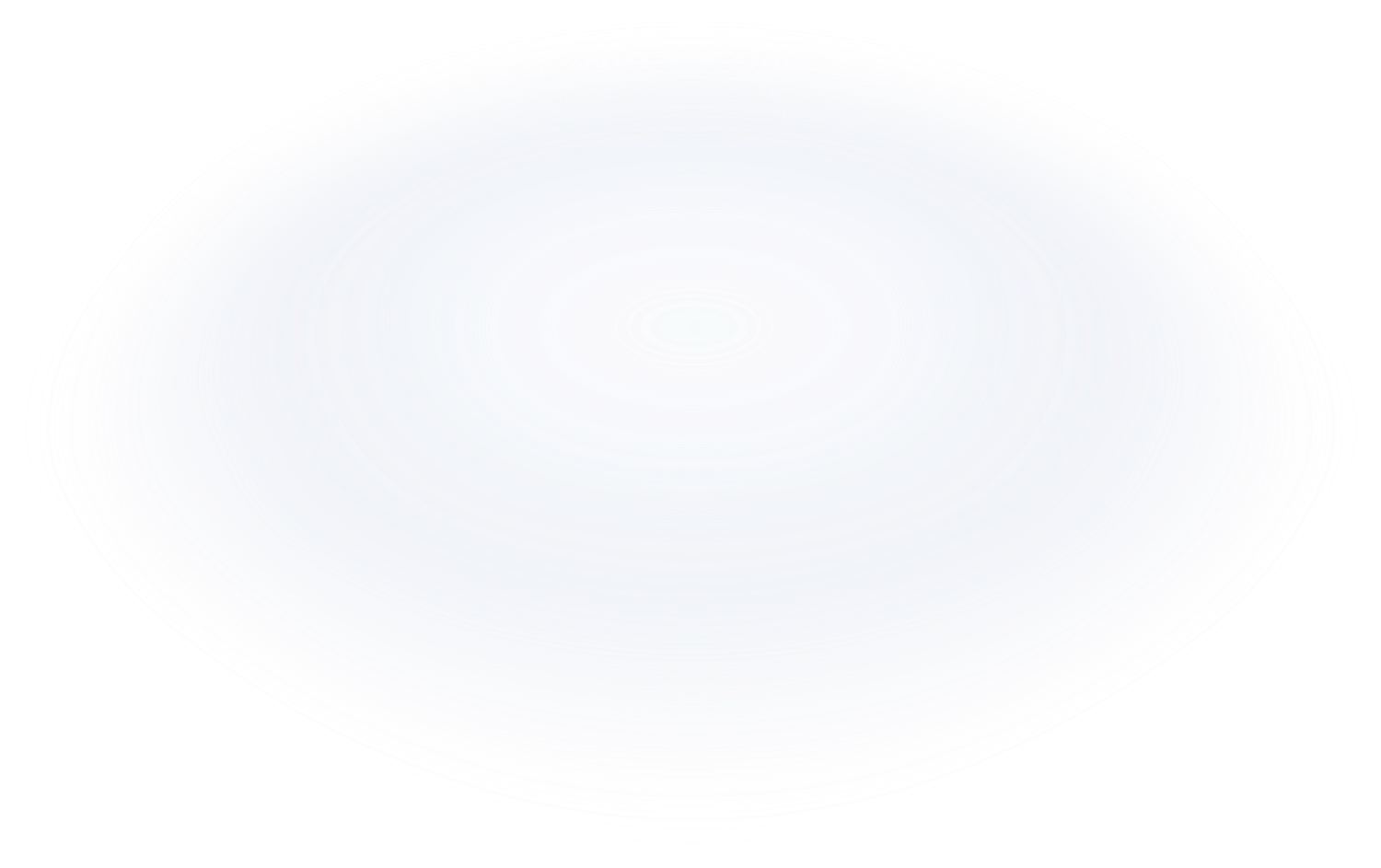 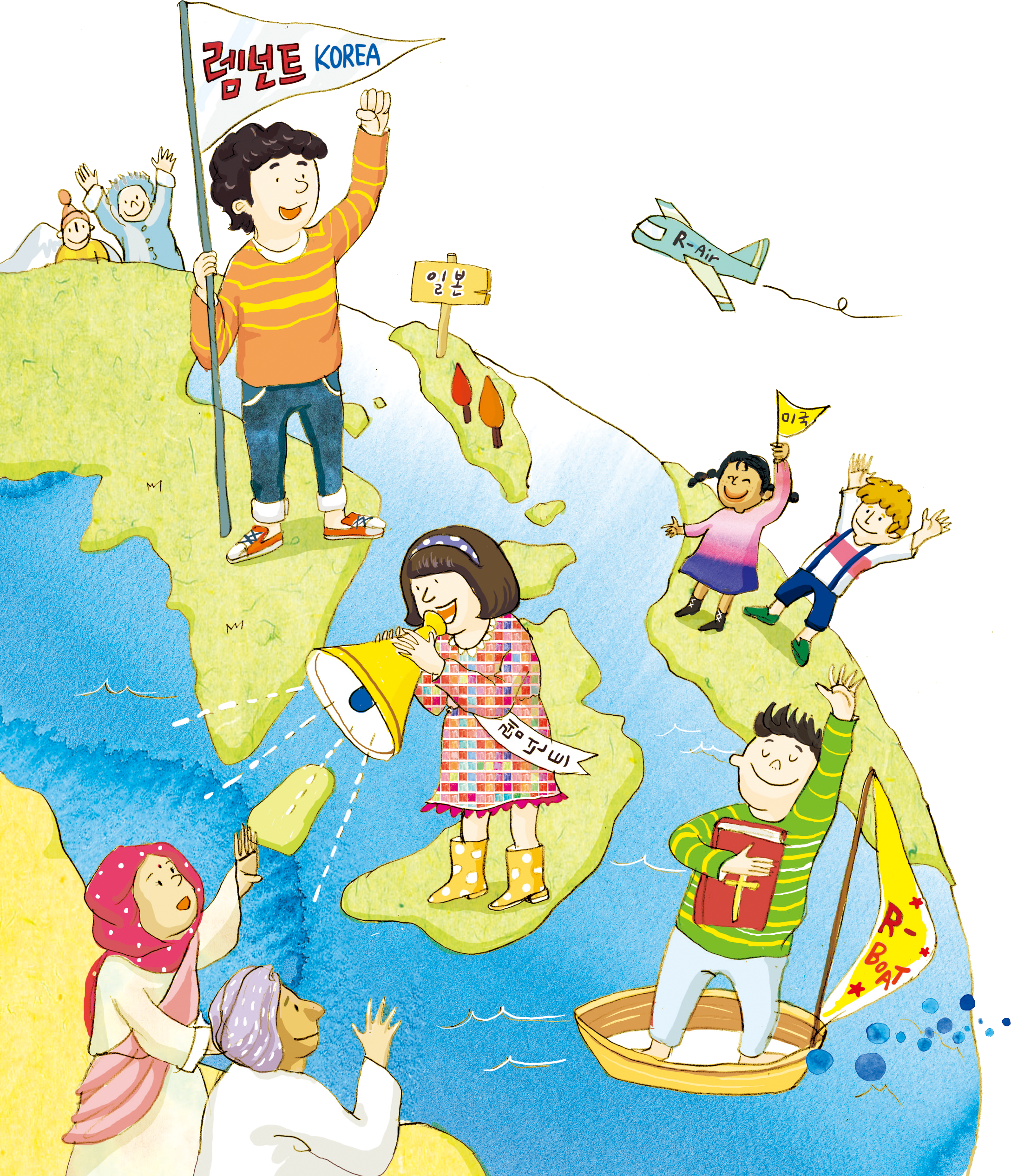 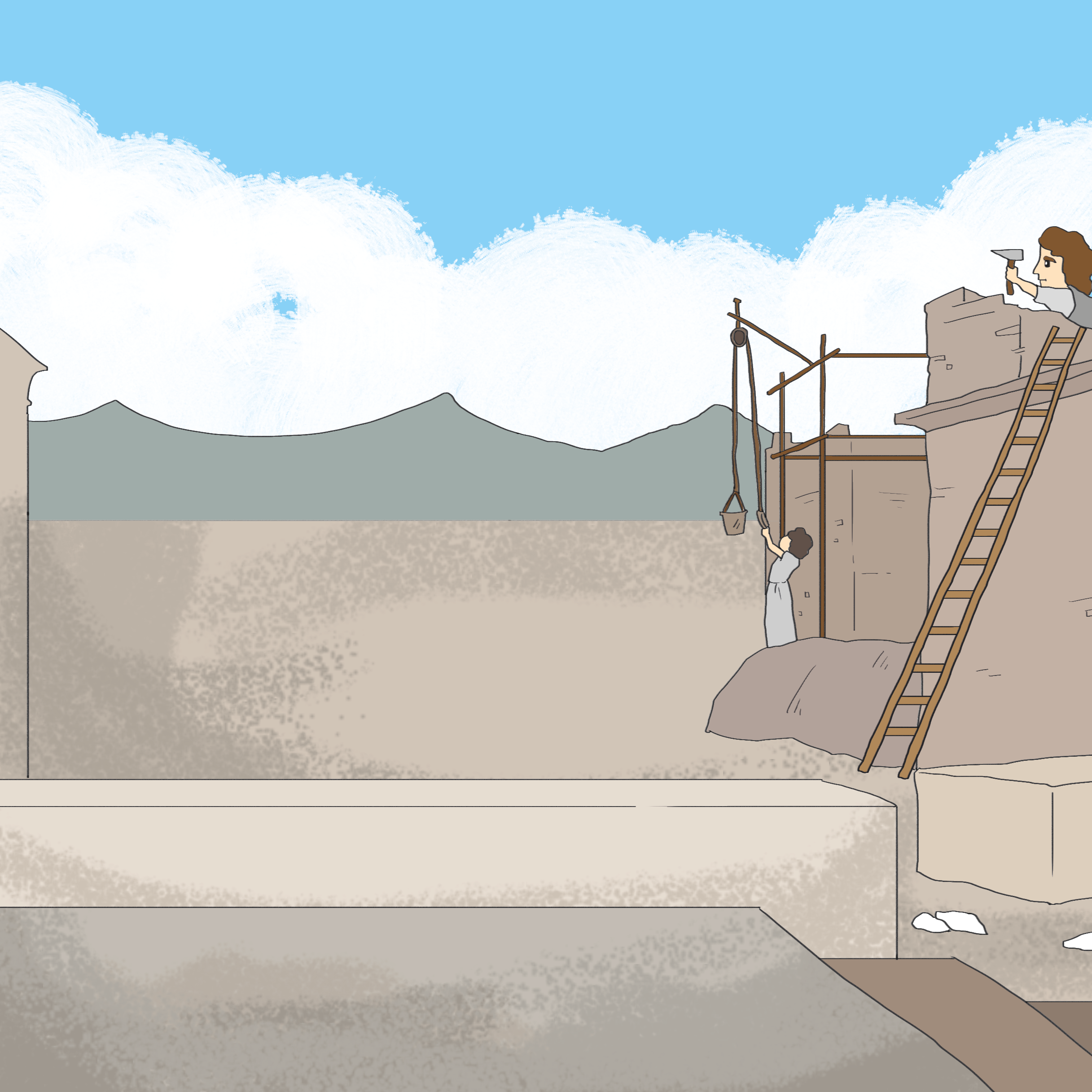 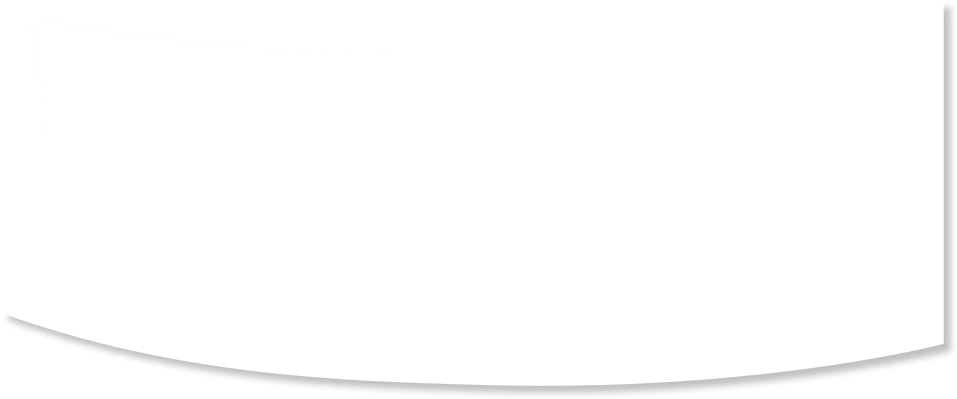 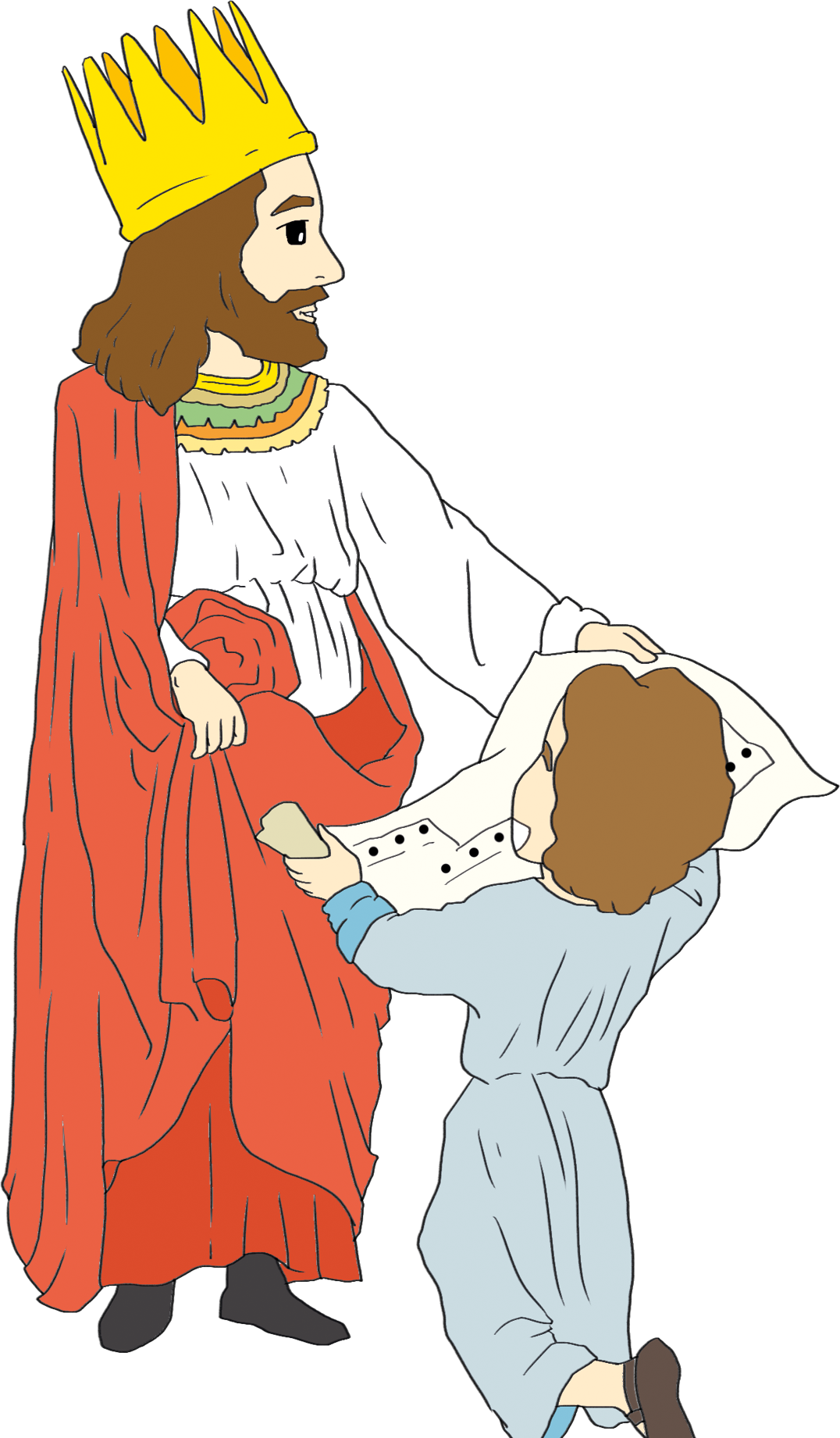 わたしの　タラントは　なんでしょうか